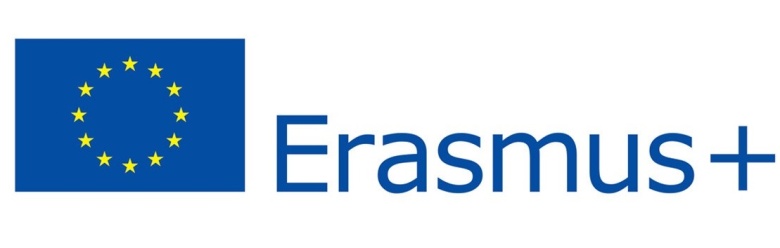 The Partners’ Flags
From the students 
of the 2nd grade

5th Primary School 
of Korydallos, Greece
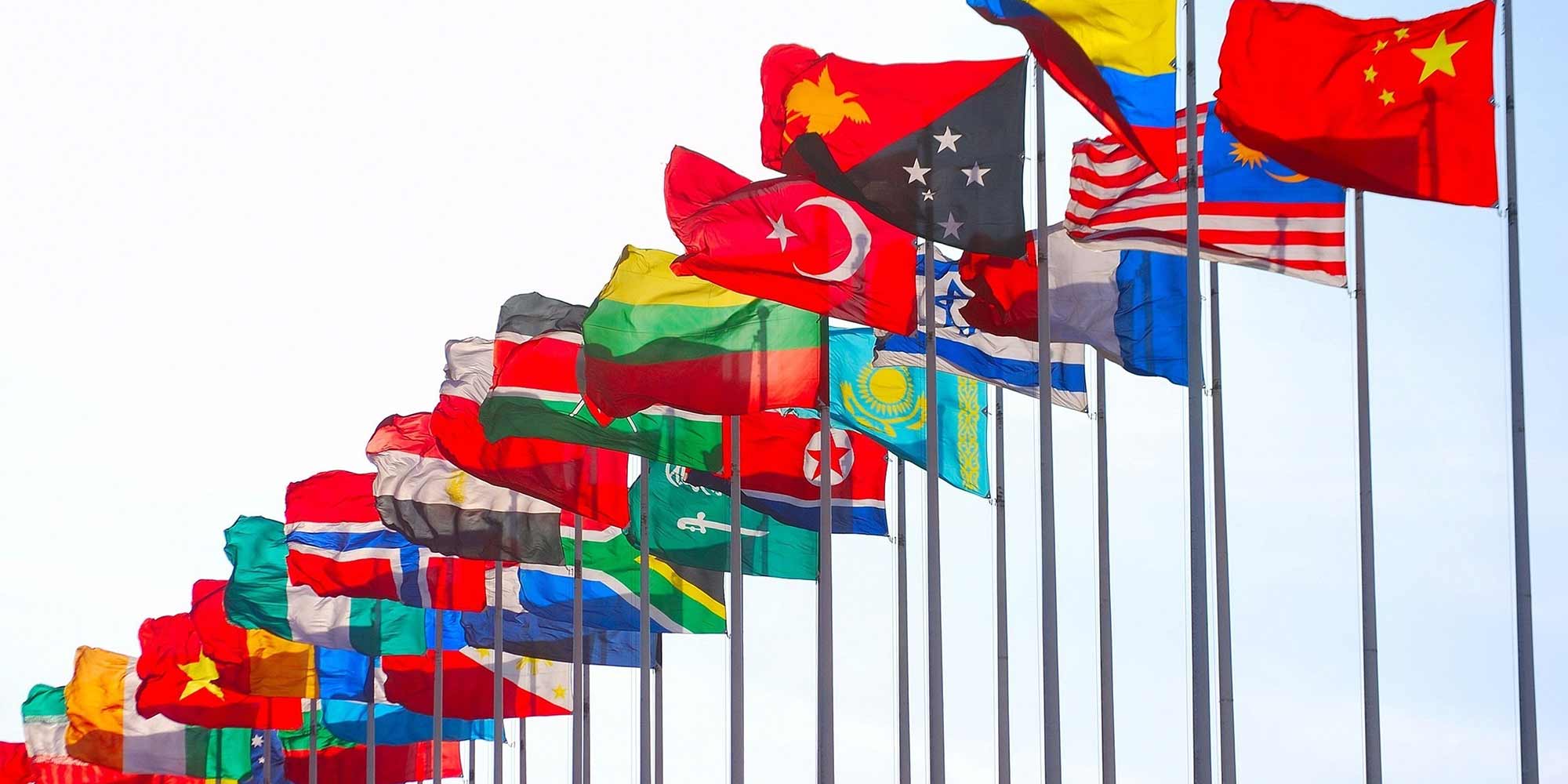 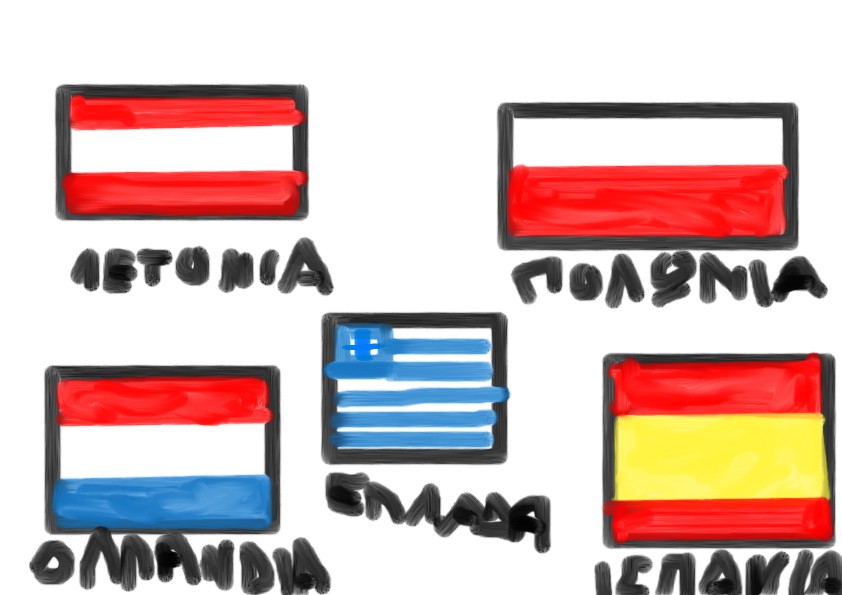 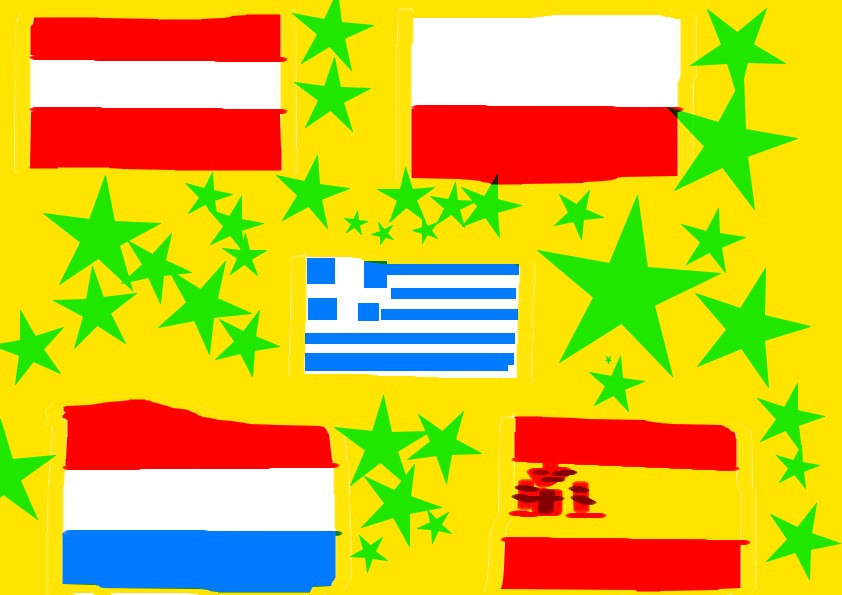 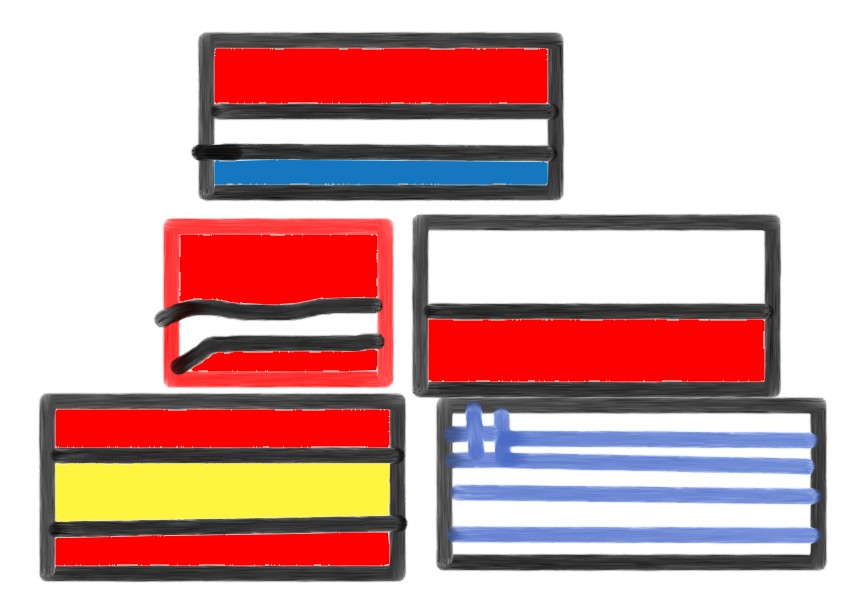 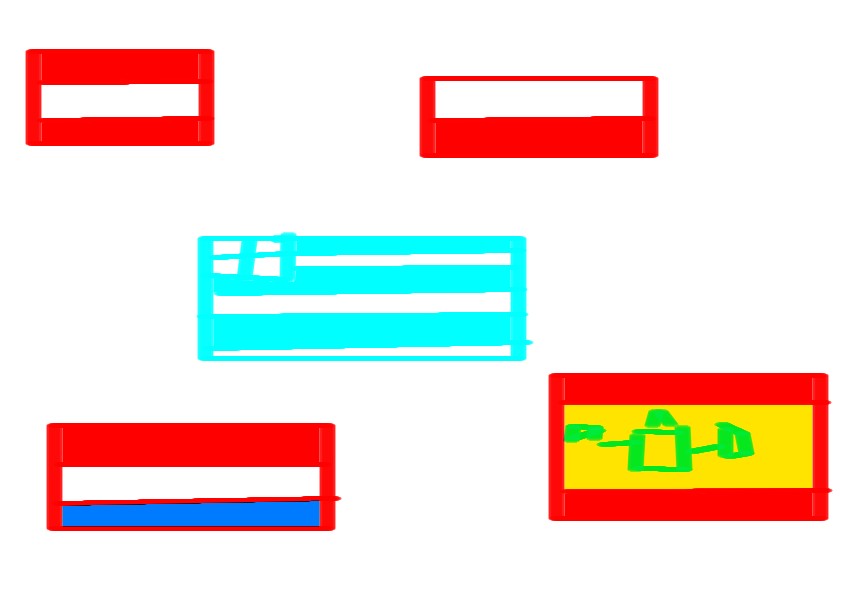 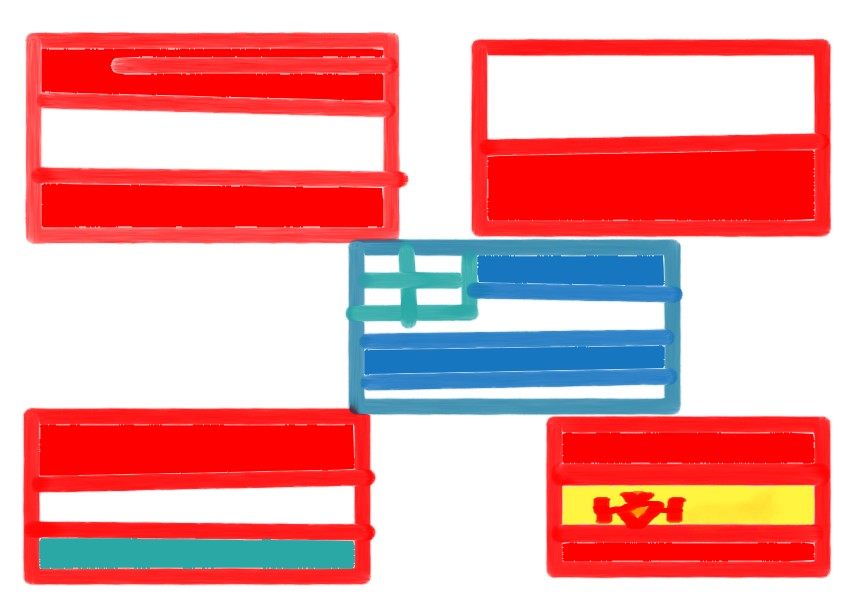 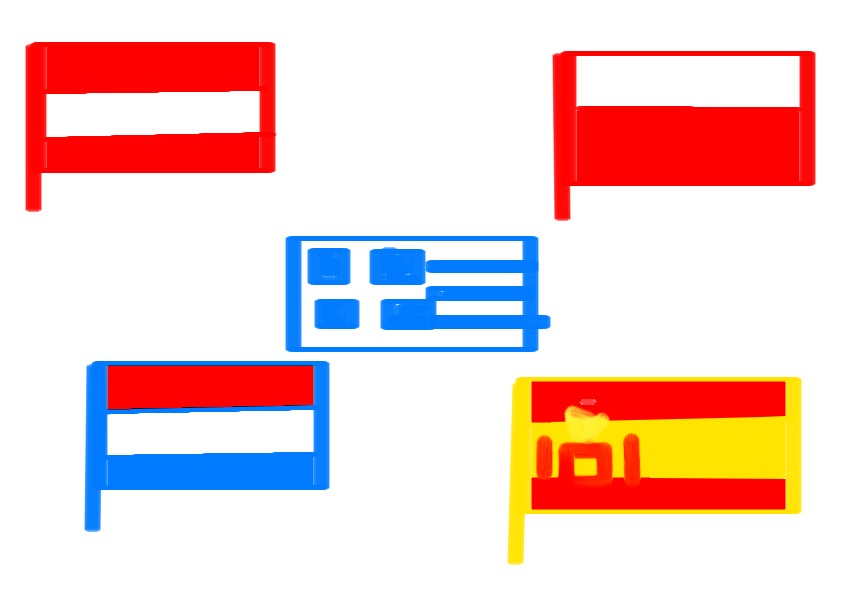 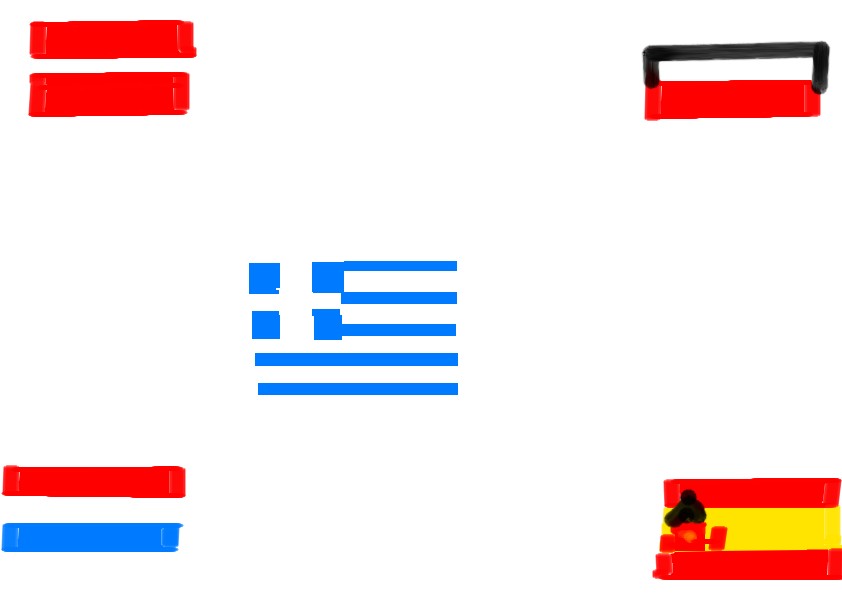 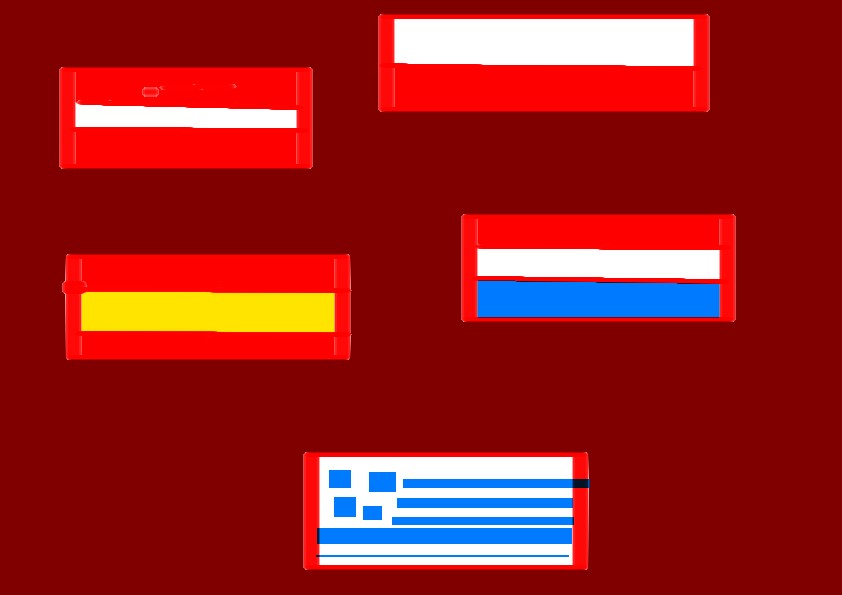 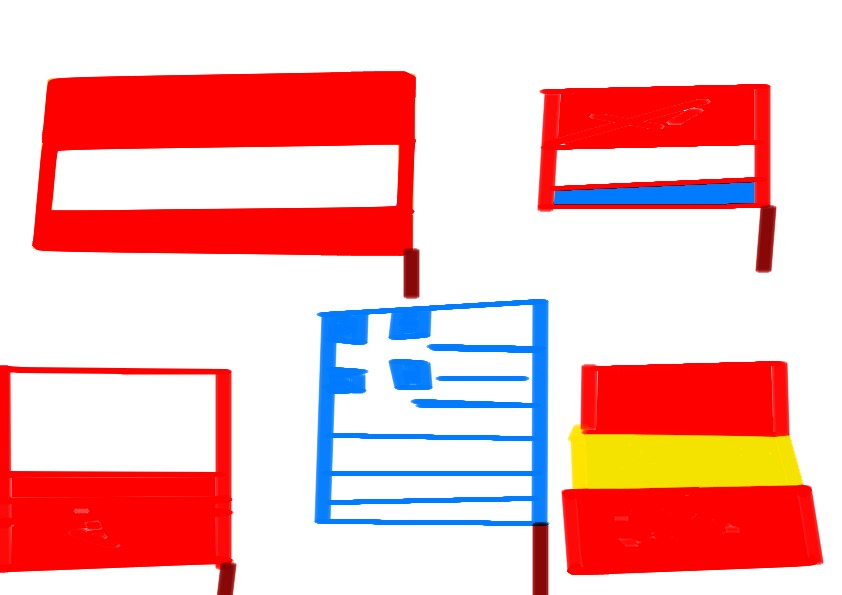 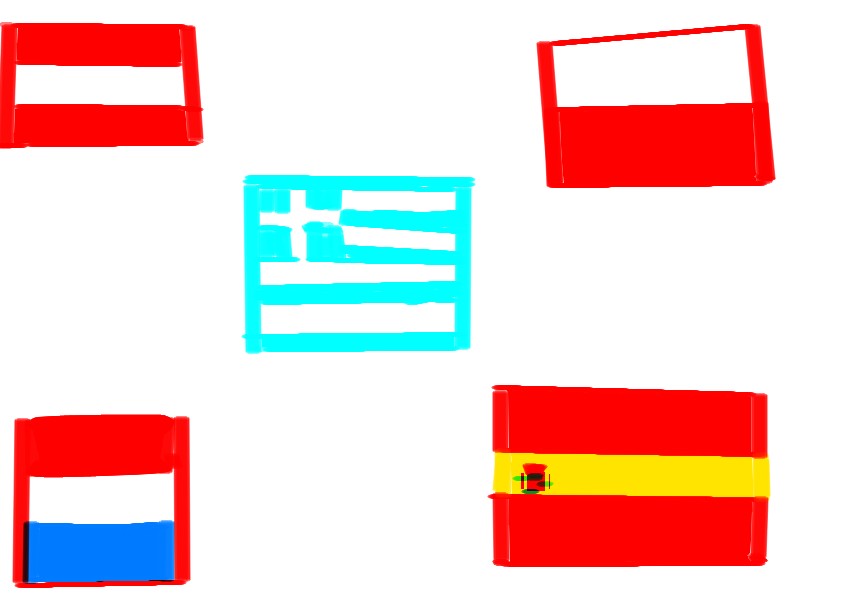 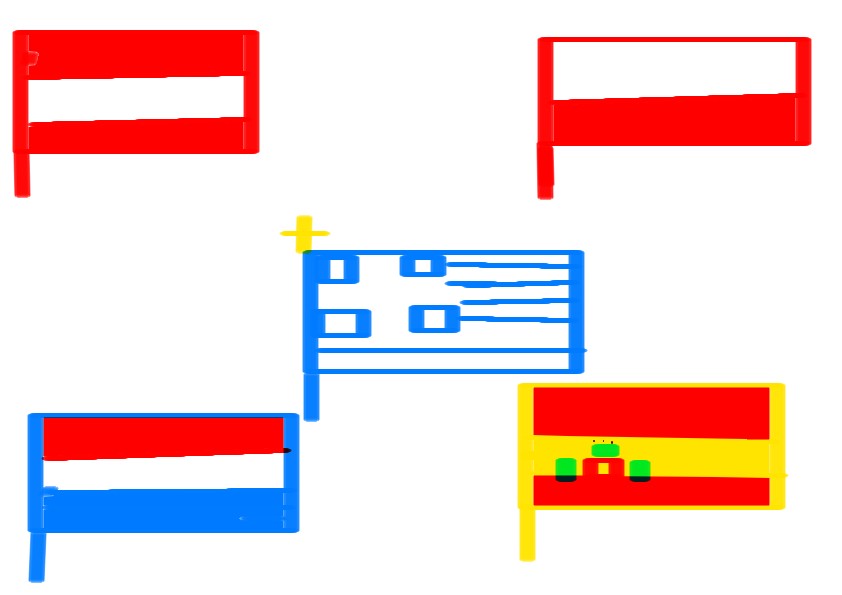 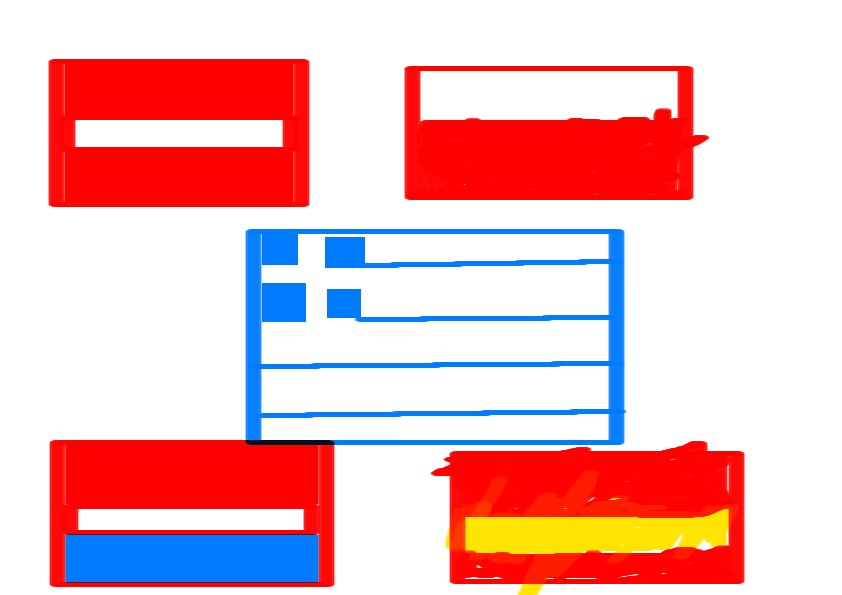 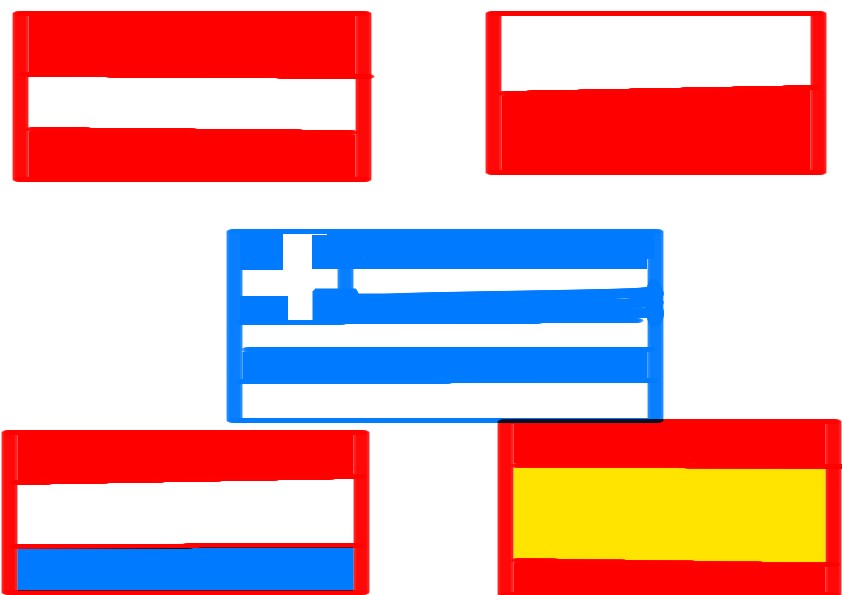 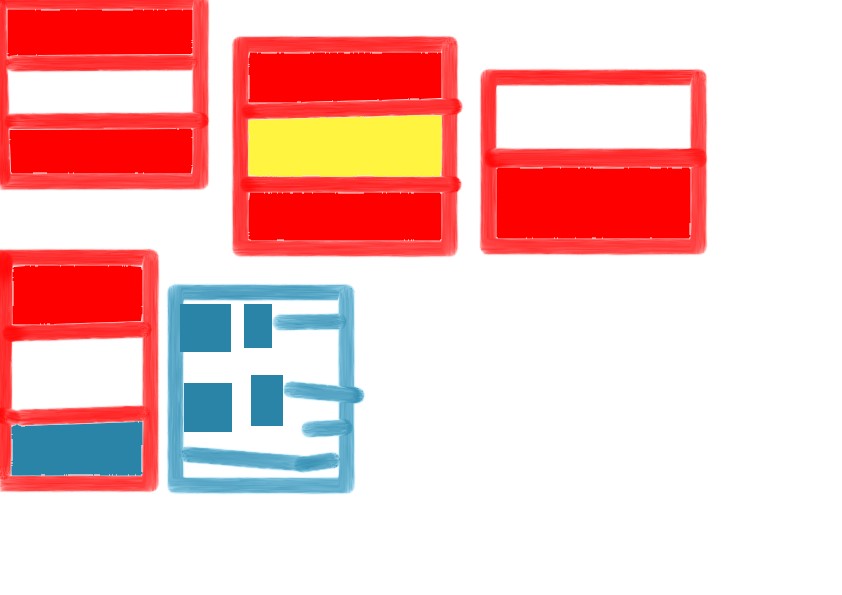 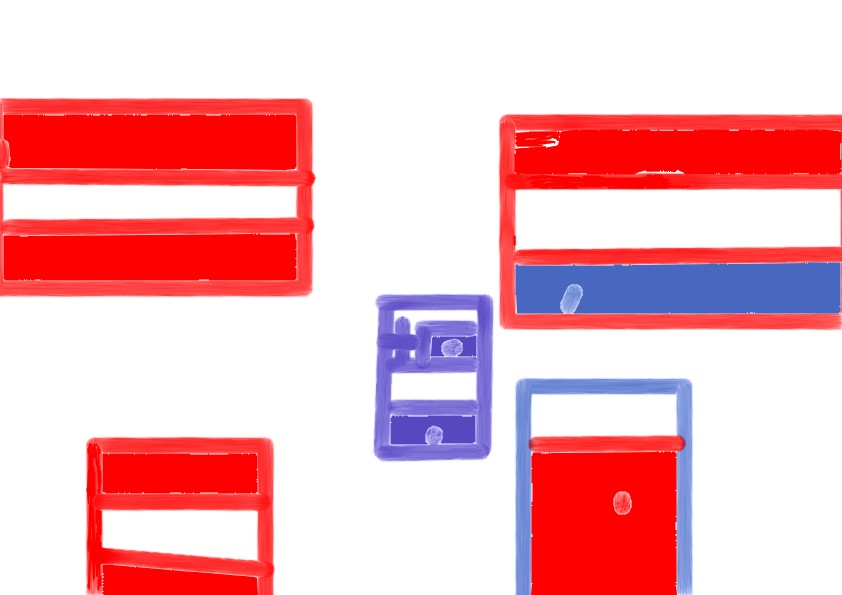 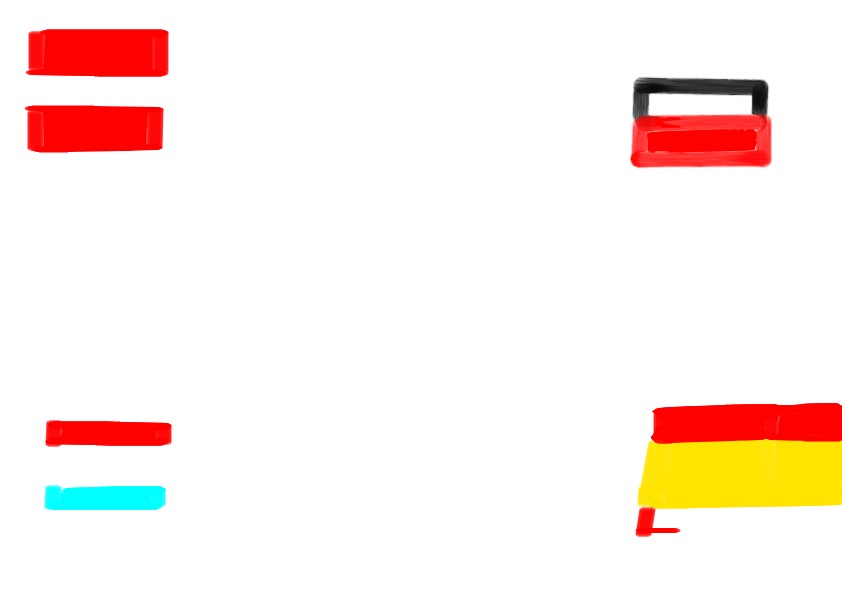 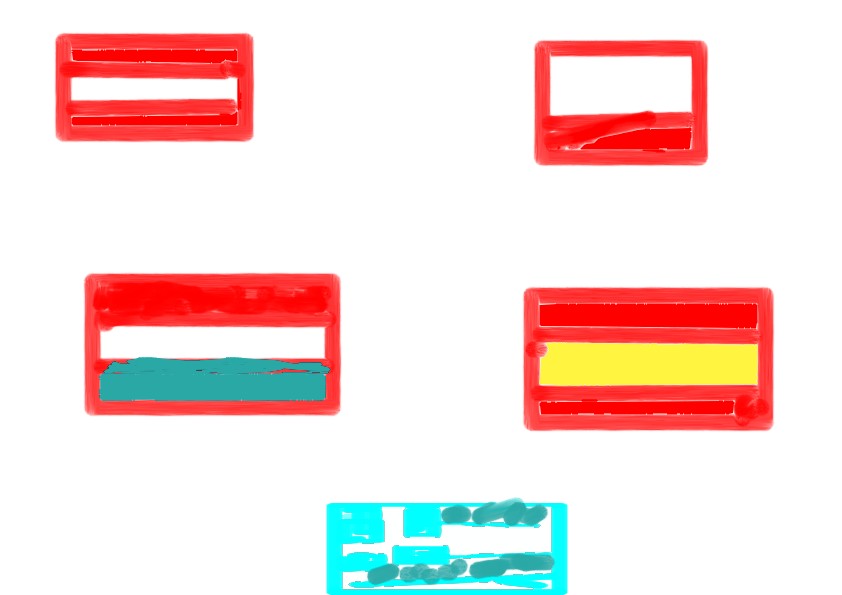 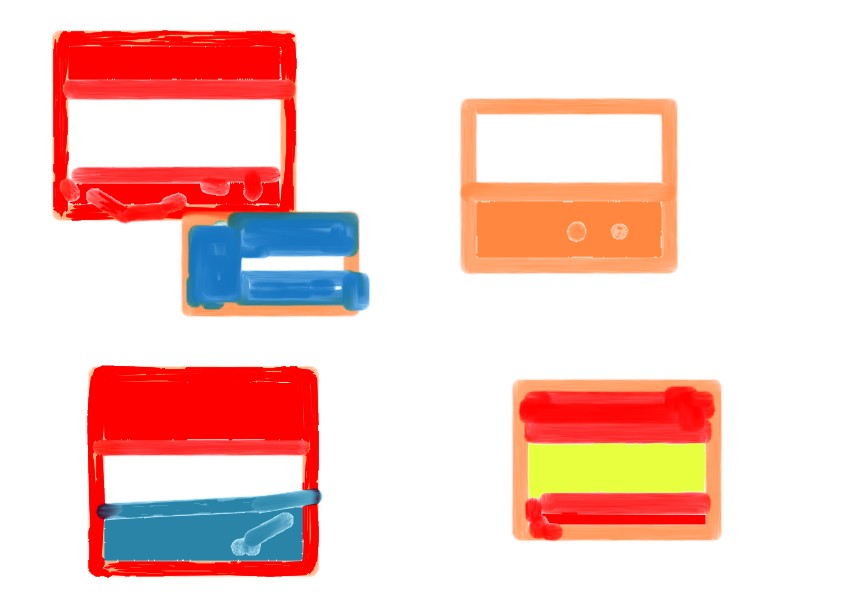 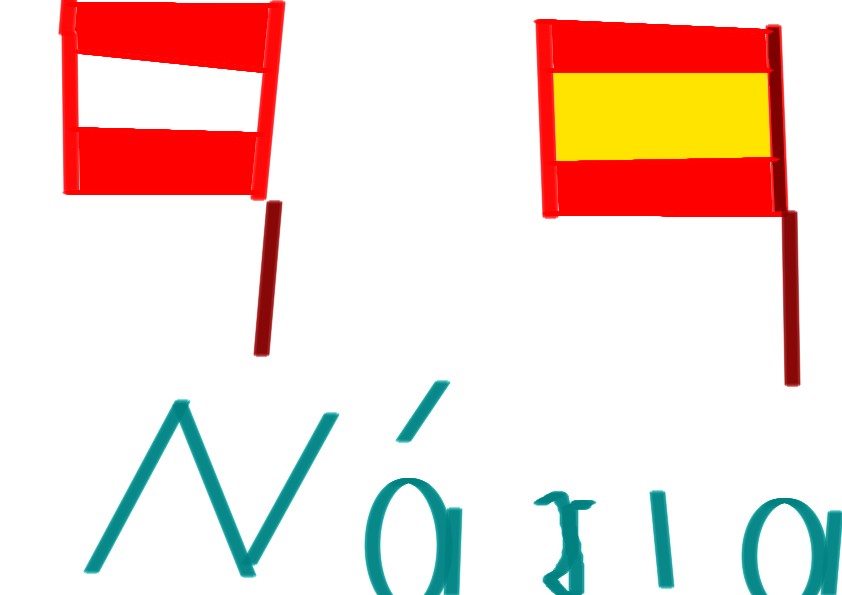 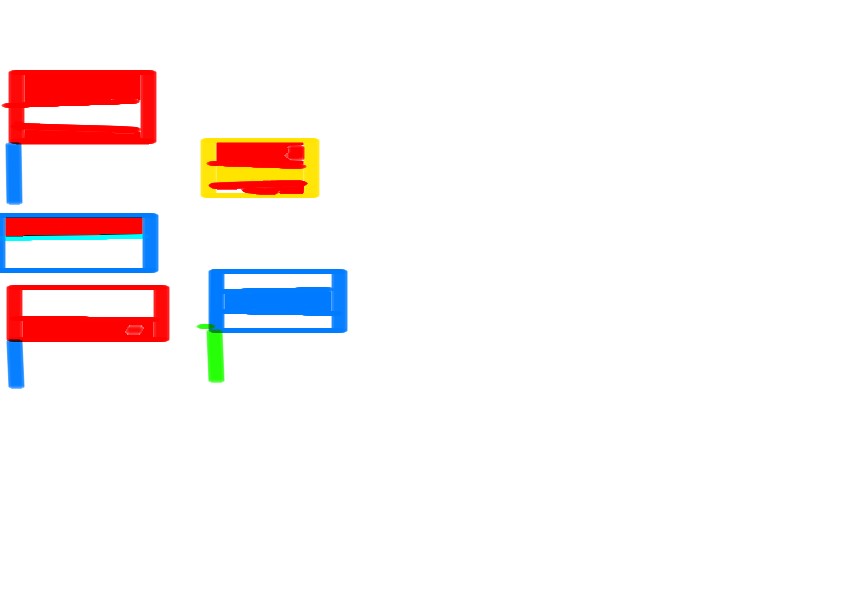 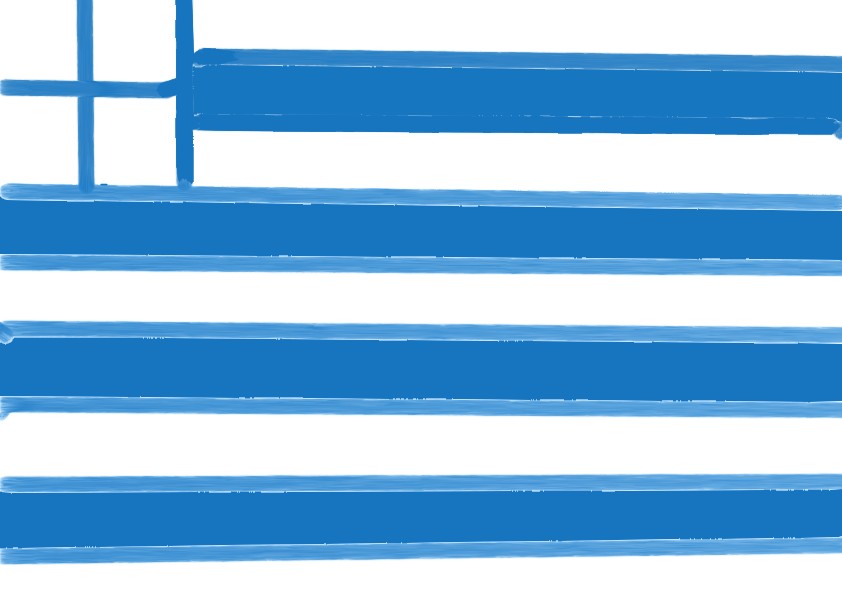 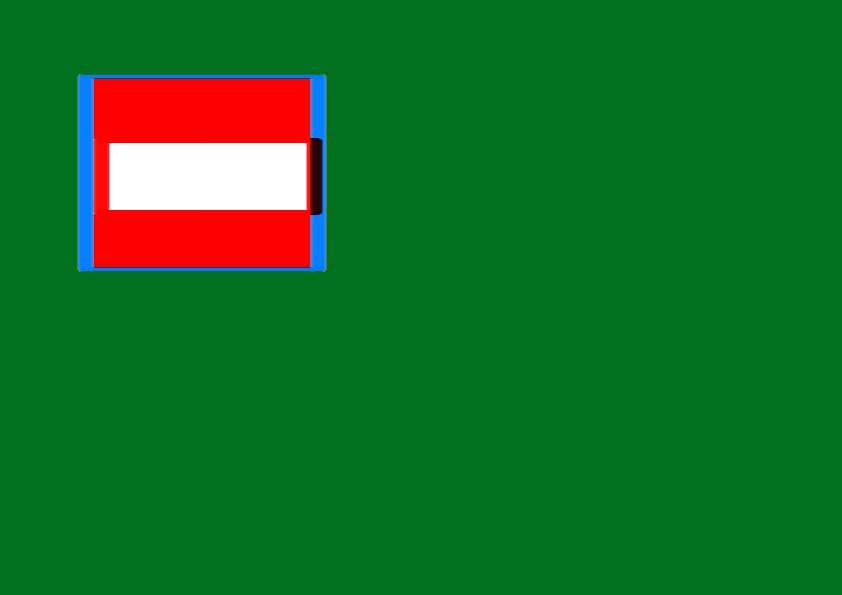